মূলধন ব্যয় 
অধ্যায় – ৬
নবম ও দশম শ্রেণি
ফেরদৌসী বেগম
সহকারি প্রধান শিক্ষক
সিডিএ গার্লস স্কুল এন্ড কলেজ
মূলধন ব্যয়
সাধারণত তহৰিলের যোগানদাতাদের প্রত্যাশিত আয় প্রতিষ্ঠানের জন্য মূলধন ব্যয় হিসেবে গণ্য হয়।
প্রতিটি ব্যবসায় প্রতিষ্ঠানের নিজস্ব মূলধন ব্যয় থাকে। মূলধন ব্যয় বলতে বিভিন্ন উৎস থেকে সংগৃহীত তহৰিলের ব্যয় বুঝায়।
ব্যবসায়ীর মূলধন ব্যয়ই বিনিয়োগকারীর প্রত্যাশিত আয়।
বিভিন্ন উৎস থেকে সংগৃহীত তহবিলের মালিকদের প্রত্যাশিত আয় মেটাতে প্রতিষ্ঠানকে তার বিনিয়োগের উপর সর্বনিম্ন যে হারে আয় প্রয়োজন, সে হারকে তহবিলের খরচ (Cost of fund) বলা হয়।
ক্ষুদ্র প্রতিষ্ঠানের মূলধন খরচ
মুদি দোকান
সেলাই দোকান
পার্লার ব্যবসা
সেলুন ব্যবসা
অন্যান্য ছোট ব্যবসা
মূলধন সংগ্রহ
মালিকের নিজের মূলধন
বন্ধুবান্ধব থেকে ধার
ব্যাংক ঋণ
অন্যান্য আর্থিক প্রতিষ্ঠান থেকে ঋণ
করিম সেলাই মেশিন কেনার টাকা নিজেই সংস্থান করে।
রহিম ফ্রিজ কেনার জন্য ব্যাংক থেকে ১৫% সুদের হারে ঋণ নেয়।
করিমের মূলধন খরচ হবে সুযোগ ব্যয়।
রহিমের মূলধন খরচ হবে ১৫%।
করিম যদি উক্ত অর্থ অন্য কোথাও বিনিয়াগ করে ১৫% আয় অর্জন করতে পারত বলে প্রতীয়মান হয় তাহলে তার মূলধন খরচ হবে ১৫%।
বৃহৎ প্রতিষ্ঠানের মূলধন ব্যয়
ঋণের সুদ
নির্দিষ্ট লভ্যাংশ
ঋণ মূলধন ব্যয়
১
অগ্রাধিকার শেয়ারের ব্যয়
অনির্দিষ্ট লভ্যাংশ
২
সুযোগ ব্যয়
সাধারণ শেয়ারের ব্যয়
৩
সংরক্ষিত আয়ের ব্যয়
৪
সবগুলো উৎসের মূলধন খরচের গড় হার উক্ত ব্যবসা প্রতিষ্ঠানের জন্য প্রযোজ্য মূলধন খরচ।
মূলধন ব্যয় নির্ণয়
ক) ঋণ মূলধন ব্যয়

    ঋণ মূলধন ব্যয় বা কর- সমন্বয়কৃত ঋণ মূলধন খরচ 
                         = করপূর্ব ঋণ মূলধন ব্যয় x (১-কর হার)

উদাহরণ : মুদির দোকানির করপূর্ব ঋণ মূলধন খরচ ১৫% ও করহার ৩০%।  
       মুদির দোকানির ঋণ মূলধন খরচ হবে নিম্নরূপঃ

  কর-সমন্বয়কৃত ঋণ মূলধন খরচ = ১৫% (১-৩০)
                                                   = ১৫% X ৭০
                                                   = ১০.৫০%
খ) অগ্রাধিকার শেয়ারের ব্যয়ঃ 

 অগ্রাধিকার শেয়ারের লভ্যাংশ এবং শেয়ার বিক্রি থেকে প্রাপ্ত অর্থের অনুপাত নির্ণয় করলে অগ্রাধিকার শেয়ারের ব্যয় পাওয়া যায়।




উদাহরণ : একটি কোম্পানি ১,০০০ টাকা লিখিত মূল্যের ১০ শতাংশ অগ্রাধিকার শেয়ার বাজারে বিক্রির চিন্তা করছে। প্রতিটি শেয়ার বিক্রি থেকে কোম্পানি ৮২০ টাকা পাওয়ার প্রত্যাশা করে। বর্ণিত তথ্যাদি ব্যবহার করে উক্ত শেয়ারের ব্যয় নিম্নরূপে নির্ধারণ করা যায়ঃ
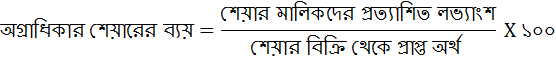 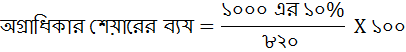 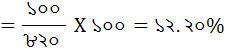 গ) সাধারণ শেয়ার মূলধন ব্যয়ঃ

 অ) শুন্য লভ্যাংশ বৃদ্ধি পদ্ধতিঃ 
 এ পদ্ধতিতে মনে করা হয় কোম্পানির বর্তমান বছরে যে লভ্যাংশ দিয়েছে,  ভবিষ্যৎ বছরগুলোতে ও সমপরিমাণ লভ্যাংশ ঘোষণা করবে। অর্থাৎ আগামী বছরগুলোতে কোম্পানি শেয়ার মালিকদের শেয়ার প্রতি সমপরিমাণ টাকা করে লভ্যাংশ দেবে বলে অনুমান করা হয়।



  এখানে,   লভ্যাংশ১ = বছরের শেষে প্রত্যাশিত লভ্যাংশ
         শেয়ার মূল্য০ = শেয়ারের বর্তমান বাজারমূল্য

 উদাহরণ : একটি কোম্পানির শেয়ারের বর্তমান বাজারমূল্য ১২০ টাকা। প্রতিষ্ঠানটি এ বছর প্রতি শেয়ারে ৮ টাকা হারে লভ্যাংশ ঘােষণা করে। কোম্পানির সাধারণ শেয়ার মূলধন ব্যয় নিম্নরূপ নির্ণয় করা যায়:
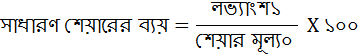 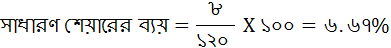 আ) স্থিরহারে লভ্যাংশ বৃদ্ধি পদ্ধতি 

 এ পদ্ধতির শর্তাবলিতে ধরে নেয়া হয়, কোম্পানির লভ্যাংশ প্রতিবছর বৃদ্ধি পাবে এবং এই বৃদ্ধির হার প্রতিবছর একই পরিমাণ থাকবে। উদাহরণস্বরূপ, কোনো কোম্পানি যদি বর্তমান বছর ১০ টাকা লভ্যাংশ ঘোষণা করে এবং কোম্পানিটির অনুমিত লভ্যাংশ বৃদ্ধির হার যদি ১০% হয়, 

তবে ১ বছর পর প্রত্যাশিত লভ্যাংশ হবে ১০ (১+০.১০) = ১১ টাকা।
    ২ বছর পর প্রত্যাশিত লভ্যাংশ হবে ১১ (১+০.১০) = ১২.১ টাকা 
    ৩ বছর পর প্রত্যাশিত লভ্যাংশ হবে ১২.১ (১+০.১০) = ১৩.৩১ টাকা
    এভাবে প্রতিছর প্রত্যাশিত লভ্যাংশ ১০% হারে বৃদ্ধি পেতে থাকে।

 স্থির হারে লভ্যাংশ বৃদ্ধি পদ্ধতিতে সাধারণ শেয়ার মূলধন ব্যয় নিম্নরূপে নির্ণয় করা যায়ঃ



                               
                            এখানে লভ্যাংশ, = লভ্যাংশ, (১+ বৃদ্ধির হার)
                     লভ্যাংশ = বর্তমান বছরের লভ্যাংশ 
                                         শেয়ার মূল্য = শেয়ারের বর্তমান বাজারমূল্য
                     বৃদ্ধির হার = লভ্যাংশ বৃদ্ধির হার।
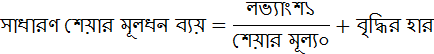 উদারহণ : একটি কোম্পানি সাধারণ শেয়ার মূলধন ব্যয় নির্ণয় করতে চায়। কোম্পানির শেয়ারের বর্তমান বাজারমূল্য ১৫০ টাকা। কোম্পানিটি সদ্য সমাপ্ত বছরে প্রতি শেয়ারে ১৫ টাকা হারে লভ্যাংশ দেয়। অতীত রেকর্ড পর্যালোচনা করে দেখা যায় কোম্পানির লভ্যাংশ গড়ে ৫ শতাংশ হারে বৃদ্ধি পায়। কোম্পানির ও সাধারণ শেয়ার মূলধন ব্যয় নিম্নরূপে নির্ধারণ করা যায়ঃ






 উদারহণ : একটি কোম্পানি বর্তমান বছরের শেষে ১২ টাকা হারে লভ্যাংশ দেবে বলে সিদ্ধান্ত নেয় এবং আগামী বছরগুলোতে এই লভ্যাংশ ১০% হারে বৃদ্ধি পাবে বলে কোম্পানি প্রত্যাশা করে। কোম্পানির  শেয়ারের বর্তমান বাজারমূল্য ১২৫ টাকা হলে, মূলধন ব্যয় নির্ণয় কর।
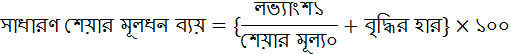 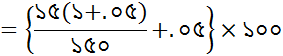 = ১৫.৫%
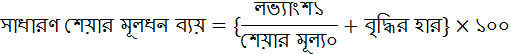 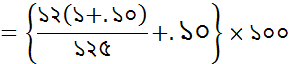 = ২০.৫৬%
ঘ) সংরক্ষিত আয়ের ব্যয় 

কোম্পানির অর্থায়নের অন্যতম একটি উৎস হচ্ছে সংরক্ষিত আয়। কোম্পানি প্রতিবছর যে পরিমাণ টাকা মুনাফা হিসেবে অর্জন করে, সেটির পুরোটা শেয়ার মালিকদের মধ্যে লভ্যাংশ হিসেবে বণ্টন না করে কিছু অংশ প্রতিষ্ঠানে রেখে দেয়।

উদাহরণস্বরূপ: একটি কোম্পানি কোনাে বছরে ৫০ লক্ষ টাকা মুনাফা করলে এবং উক্ত মুনাফা থেকে ২৫ লক্ষ টাকা ব্যবসায়ে রেখে দিলে ২৫ লক্ষ টাকা ব্যবসায়ের সংরক্ষিত আয় হিসেবে গণ্য হবে। 

এ সংরক্ষিত আয়ের আপাতদৃষ্টিতে বাহ্যিক কোনো ব্যয় না থাকলেও এর একটি
 সুযোগ-ব্যয় রয়েছে।

অনুরূপভাবে কোম্পানির আয় শেয়ার মালিকদের মধ্যে বন্টন না করে রেখে দিলে শেয়ার মালিকদের দৃষ্টিকোণ থেকে এর একটি সুযোগ-ব্যয় থাকে। কোম্পানি অর্জিত মুনাফা বা আয় বণ্টন না করলে শেয়ার মালিকরা উক্ত অর্থের অন্যত্র বিনিয়োগের প্রাপ্ত আয় থেকে বঞ্চিত হয়। এখানে অর্থের অন্যত্র বিনিয়োগে প্রাপ্ত আয় থেকে বঞ্চিত হওয়াটাকে সংরক্ষিত আয়ের সুযোগ-ব্যয় হিসেবে আখ্যায়িত করা হয়।

 উদাহরণস্বরূপ, কোনো কোম্পানি অর্জিত মুনাফার পুরোটাই শেয়ার মালিকদের মধ্যে বণ্টন করলে এবং শেয়ার মালিকরা সেই অর্থ অন্যত্র বিনিয়োগ করে ১৫ শতাংশ হারে আয় করতে পারলে ১৫ শতাংশ হবে কোম্পানির সংরক্ষিত আয়ের সুযোগ ব্যয়।
গড় মূলধনি ব্যয়ঃ  
     উদাহরণ : একটি কোম্পানির সাধারণ শেয়ার মূলধন ২০০ কোটি টাকা,
                                ঋণ মূলধন ২০০ কোটি টাকা 
                   ও অগ্রাধিকার শেয়ার মূলধন ১০০ কোটি টাকা।
 ঋণকৃত মূলধনের সুদের হার ১০%  ও অগ্রাধিকার শেয়ার লভ্যাংশের হার ৮% যার প্রতিটির  
 লিখিত মূল্য ১০০ টাকা। সাধারণ শেয়ার ও অগ্রাধিকার শেয়ারের বাজারমূল্য যথাক্রমে ২৫৫ 
 টাকা ও ১১০ টাকা। কোম্পানি এ বছর সাধারণ শেয়ার মালিকদের প্রতি শেয়ারে ১৩ টাকা 
 লভ্যাংশ প্রদান করেছে এবং অতীতে কোম্পানি কর্তৃক প্রদত্ত লভ্যাংশ ৪% হারে বৃদ্ধি পেয়েছে।
          কর হার ৪০% হলে এই কোম্পানির গড় মূলধনি ব্যয় কত?
সমাধানঃ 
ঋণ মূলধনের ব্যয় = ১০%x (১-কর হার) = ১০%x .৬ = ৬% 


 



মোট মূলধনে সাধারণ শেয়ারের অংশ (২০০/৫০০) বা ৪০ শতাংশ, 
                ঋণ মূলধন (২০০/৫০০) বা ৪০ শতাংশ 
   এবং অগ্রাধিকার শেয়ারের অংশ (১০০/৫০০) বা ২০% শতাংশ। 

অর্থাৎ, গড় মূলধনি ব্যয় =  (৬x.৪)+(৭.২৭x.২) +(৯.৩x.৪)  = ৭.৫৭%
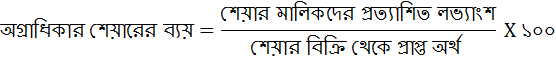 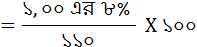 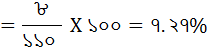 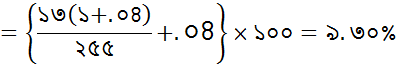 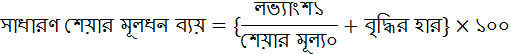 সকলের সুস্বাস্থ্য কামনায়
আল্লাহ্‌ হাফেজ